Spain
Philip II
(r. 1527-1598)
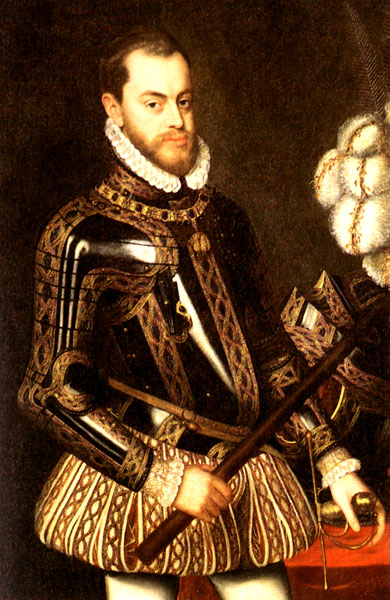 “Advancing Catholicism and Increasing Spain’s Power”
Background: Charles V-grandson of Ferdinand and Isabella
King of Spain & Ruler of the Austrian Hapsburg Empire (Holy Roman Empire & Netherlands)
Ruling two empires involved Charles in constant warfare
As a devout Catholic, he sought to suppress Protestantism in the HRE (he was eventually forced to allow the German princes to choose their own religion)…remember this???
The scattered empire proved to be too scattered for any one person to rule effectively so Charles divided it up between his brother, Ferdinand (HRE) and his son, Philip (Spain)
Philip II
Reigned as an absolute monarch
Devoted most of his time to government work (unlike many other monarchs)
Defended the Catholic Church and turned back the rising Protestant tide in Europe
Fought many wars in an attempt to advance Spanish Catholic power (e.g., the Netherlands)
Tools to Extend Spanish Power
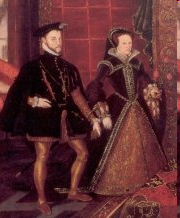 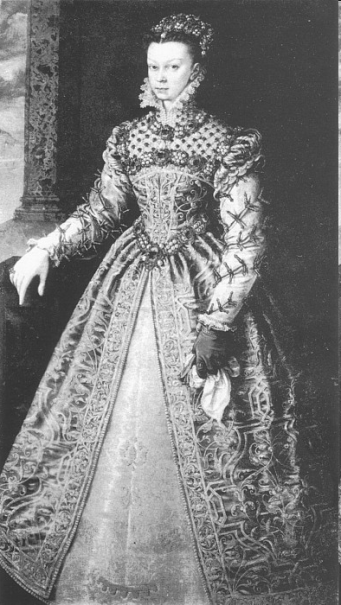 Marriage: Built alliances and pacified enemies
Maria – Alliance: Portugal
Mary Tudor – Alliance: England
Elizabeth Valois – Alliance: France
Anna – Alliance: Austria
War: Gained control of Portugal
Wealth: Silver and gold from colonies in the Americas fueled the Spanish economy and ensured Spanish power
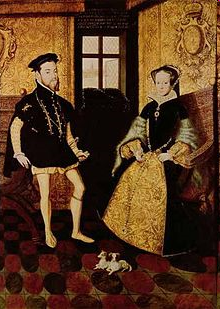 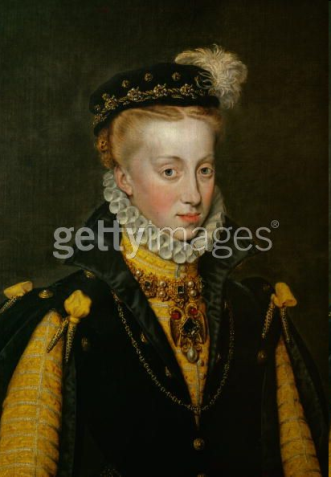 Spanish Armada
Queen Elizabeth’s speech
By the end of the 1580s, Philip II saw England’s Queen Elizabeth I as his chief Protestant enemy – she also supported the Dutch against Spain and encouraged English captains to plunder Spanish ships and loot Spanish cities in the Americas

1588: Philip II prepared a huge armada, or fleet of warships, to invade England – but the lighter, faster English ships defeated the Spanish Armada in the English Channel

This marked the beginning of the end of Spanish power
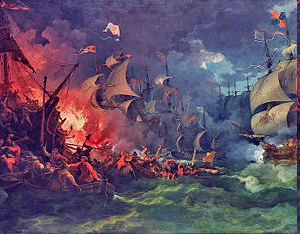 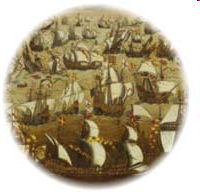 Key Terms
Philip II reigned as ABSOLUTE MONARCH – a ruler with complete authority over the government and the lives of the people

Asserted that he ruled by DIVINE RIGHT – the belief that authority to rule came directly from God (Philip II was a devout Catholic)

Philip II prepared the Spanish ARMADA – a fleet of ships – to carry a Spanish invasion force to England
Philip II’s Accomplishments
Expanded Spanish influence

Thanks in part to gold and silver from the Spanish colonies in America, he made Spain the foremost power in Europe

Strengthened the Catholic Church (defended the Catholic Counter-Reformation)

Made his own power absolute
Philip II’s Historical Significance/Legacy
Under Philip II, Spain reached the peak of its power

Established the first trans-Pacific trade route between America and Asia

Commenced settlements in the Philippines (the Philippines was named after him)
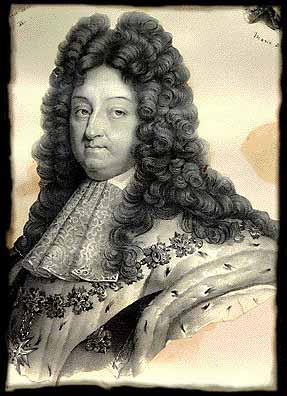 France
Louis XIV
(r. 1643-1715)
Key Terms
Huguenots
St. Bartholomew’s Day Massacre
Henry IV
Edict of Nantes
Cardinal Richelieu
Sun = symbol of absolute power
Intendant 
Versailles
Balance of power
Background:France’s Wars of Religion (1560s-1590s)
Religious wars between the Catholic majority and the French Protestants, called Huguenots, tore France apart

St. Bartholomew’s Day Massacre = worst incident; Catholic royals slaughtered 3,000 Huguenots
This symbolized the complete breakdown of order in France
Background: Henry IV
1589: Henry IV, a Huguenot prince, inherited the French throne
For four years he fought against fierce Catholic opposition
To end the conflict, he converted to Catholicism
To protect Protestants, however, he issued the Edict of Nantes (1598), which granted the Huguenots religious toleration and other freedoms
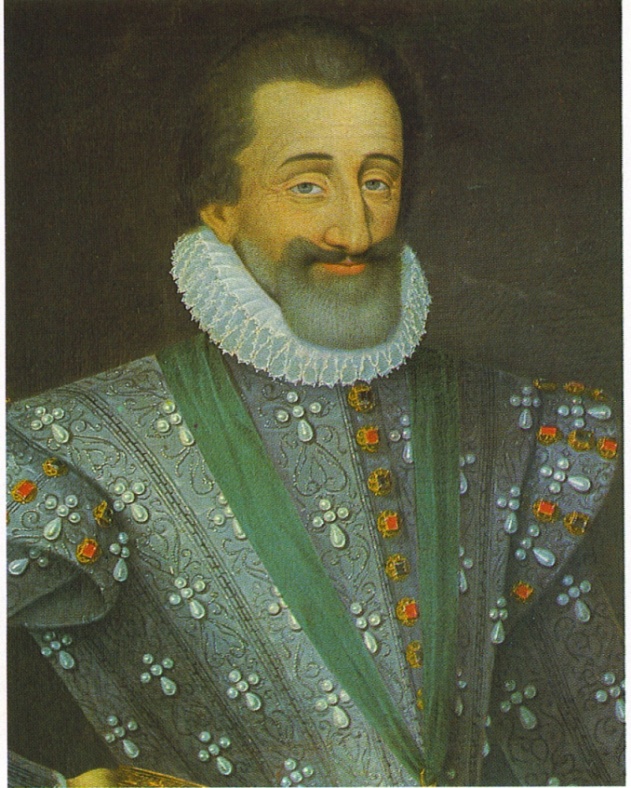 Louis XIII
Son of Henry IV
Inherited throne at age 9
Cardinal Richelieu appointed chief administer
Focused on strengthening the central government (extending royal power)
Sought to destroy the Huguenots and the nobles, two groups that did not bow to royal authority
Handpicked his successor, Cardinal Mazarin
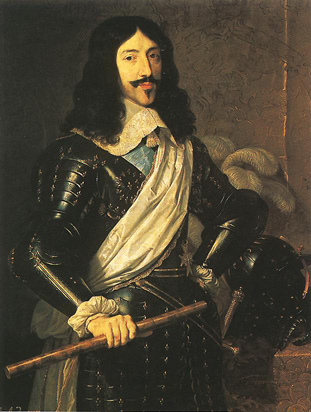 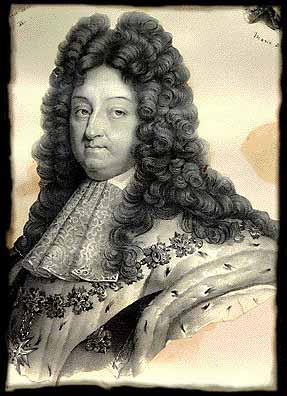 Louis XIV
Son of Louis XIII
Inherited throne at age 5
Believed in his divine right to rule
Took the sun as the symbol of his absolute power: just as the sun stands at the center of the solar system, so the Sun King stands at the center of the nation
The Estates General, the medieval council made up of representatives of all French social classes, didn’t meet once during Louis XIV’s reign and therefore played no role in checking royal power
Louis XIV’s Policies
Expanded the bureaucracy and appointed intendants, royal officials who collected taxes, from the middle classes 
Cemented his ties with the middle classes
Checked the power of nobles and Church
Recruited soldiers
French army became strongest in Europe
Army was used to enforce his policies at home and abroad
Use mercantilist policies to bolster the economy
New lands cleared for farming, encouraged mining and other basic industries, and built up luxury trades
Imposed high tariffs on imported goods to protect French manufacturers
Versailles 			 Palace of Versailles video
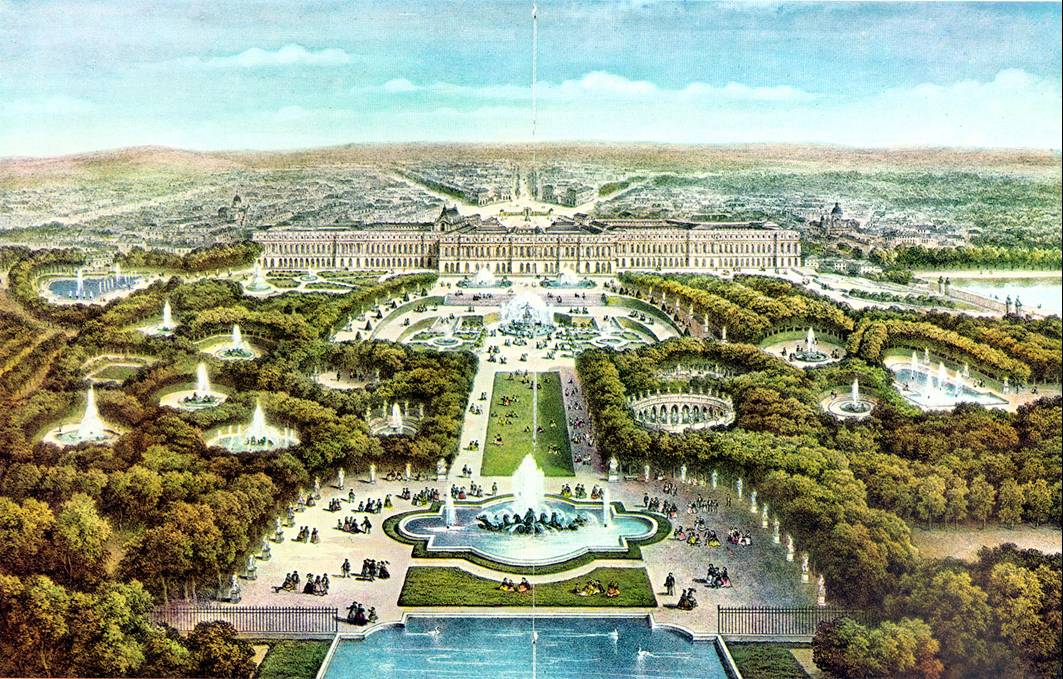 Louis XIV spared no                                                expense to make this                                                     the most magnificent                                               building in Europe

Was the perfect symbol                                                   of the Sun King’s                                                      wealth and power

Served as the Louis XIV’s home and the seat of the government

Each day began in the King’s bedroom with a major ritual known as the levee, or rising
High-ranking nobles competed for the honor of holding the royal washbin or hand the king his diamond-buckled shoes
Purpose: These nobles were a threat to the power of the monarchy; thus, by luring nobles to Versailles, Louis XIV turned them into courtiers angling for privileges rather than rivals battling for power
Weakening France’s Economy
How did Louis XIV’s actions weaken France’s economy?
Waging war to expand France’s borders drained his treasury (other European nations wanted to maintain the balance of power = a distribution of military and economic power among European nations to prevent any one country from dominating the region)
Expelling Huguenots, whom Louis XIV saw as a threat to religious and political unity, removed some of his most productive subjects
Louis XIV’s Accomplishments
Strengthened royal power, the army, the economy, and the arts to make France the leading power of Europe

Prevented dissent from within by keeping the nobles busy in the king’s court instead of battling for power (levee) 

Versailles became a symbol of royal power and wealth
Louis XIV’s Historical Significance/Legacy
Louis XIV’s efforts (political, military, and cultural achievements) placed France in a dominant position in Europe

His efforts didn’t, however, bring prosperity to the common people of France – his numerous wars and extravagant palaces effectively bankrupted the nation
England
Charles I, Charles II, James II
(r. 1625-1649) (r. 1660-1685) (r. 1685-1688)
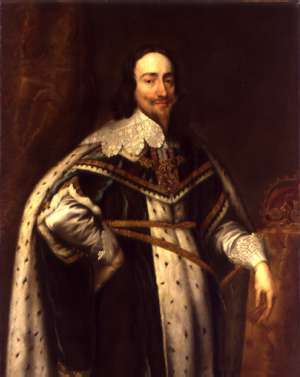 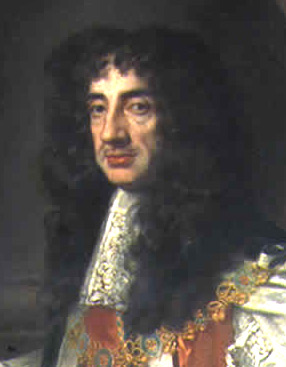 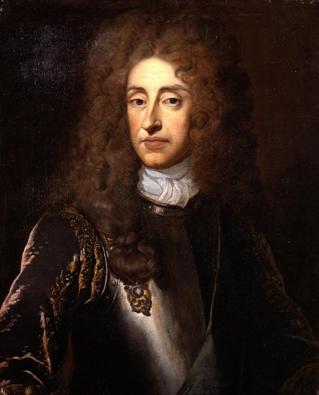 Essential Understanding
Political democracy rests on the principle that government derives power from the consent of the governed (the people). The foundations of English rights include the jury trial, the Magna Carta, and common law. 

The English Civil War and the Glorious Revolution prompted further development of the rights of Englishmen.
Monarchy vs. Parliament
Parliament: England’s legislative body
House of Lords which represented the nobility
House of Commons (the lower house) which represented everyone else
Parliament controlled                                                  the finances!
The Tudor’s dealt with 			                 Parliament well - the                                               Stuarts did not!
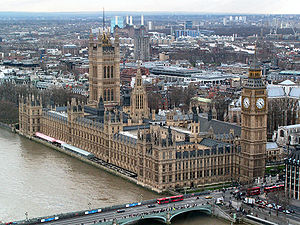 Palace of Westminster
Tudors vs. Stuarts
Tudor monarchs believed in divine right but recognized the value of good relations with Parliament

Stuart monarchs weren’t as popular as the Tudors or as skilled in dealing with Parliament – they inherited problems that Henry and Elizabeth had long suppressed, resulting in a century of revolution that pitted the Stuart monarchs against Parliament
Charles I
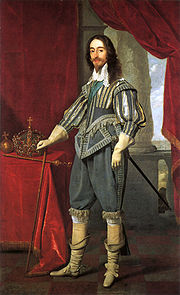 Son of James I

Reigned 1625-1649

Married to a devout French Catholic

When he did not get what he wanted from Parliament he dissolved it in 1625
Charles I
Money came from taxing the people
Decrease in popularity
He had to call Parliament
Parliament took this opportunity to impose limits on the monarchs’ power
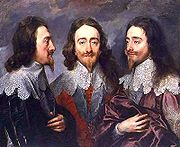 "Charles I, King of England, 
the "Triple Portrait" by Anthony van Dyck
Petition of Right - 1628
The King would not:
imprison subjects without due cause
levy taxes without Parliament’s consent
house soldiers in private homes
impose martial law in peacetime
After agreeing to the petition, Charles I ignored it because it limited his power 
The petition was important: it set forth the idea that the law was higher than the king
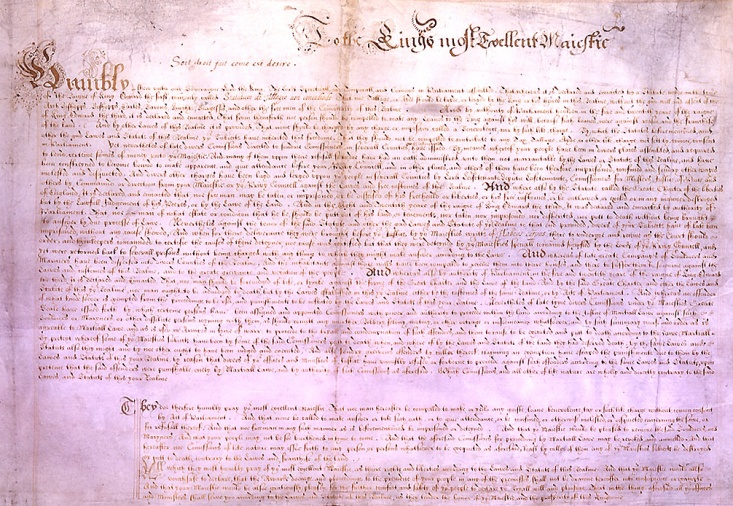 Charles I
1629 – 1640 Charles I dissolved Parliament and ruled personally 
Charles tried to arrest Parliament’s leaders in January 1642 –they escaped
A mob of Londoners raged outside the palace
Charles fled London and raised an army in the north of England, where people were loyal to him
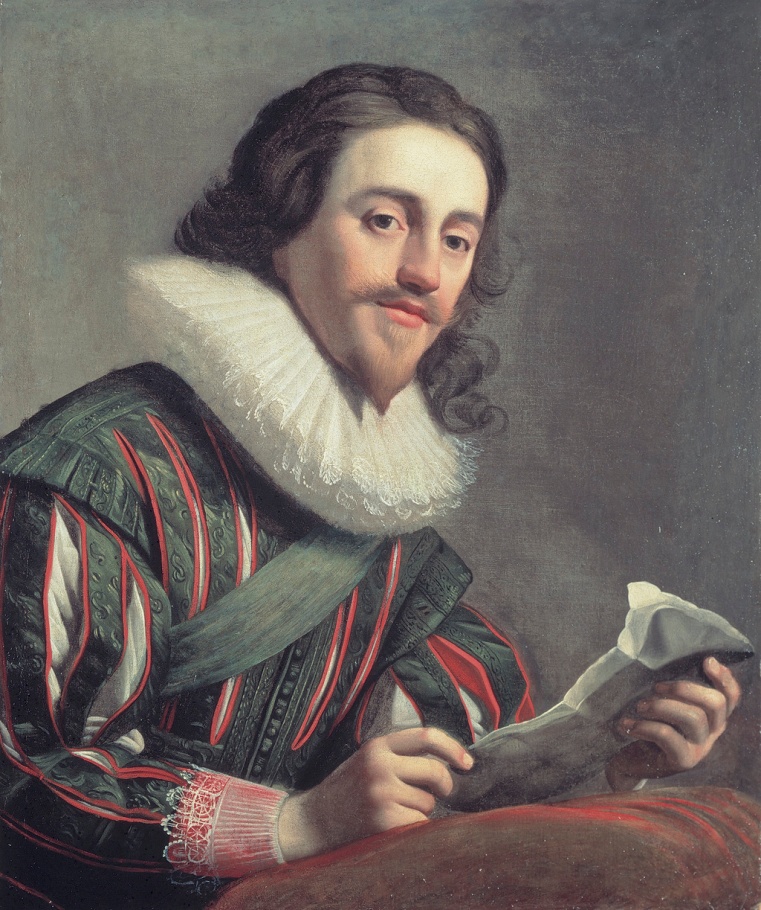 English Civil War: 1642-1649
Cavaliers: Supporters of the king or Royalists versus
Roundheads: Puritan supporters of Parliament

Oliver Cromwell, military genius, lead the New Model Army (Parliament)
His army was made up chiefly of extreme Puritans known as the Independents, who believed they were doing battle for God

Parliament won!
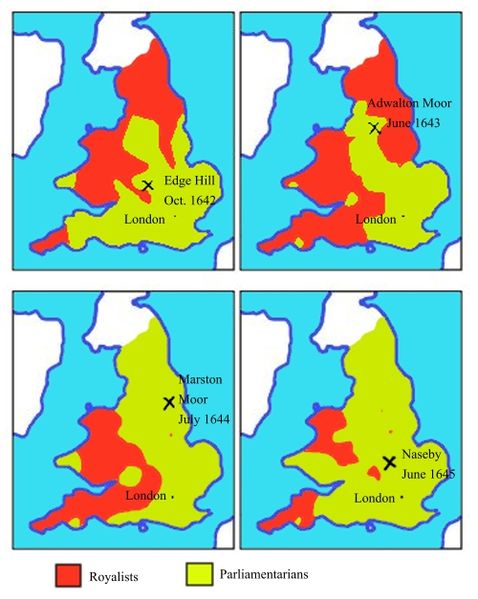 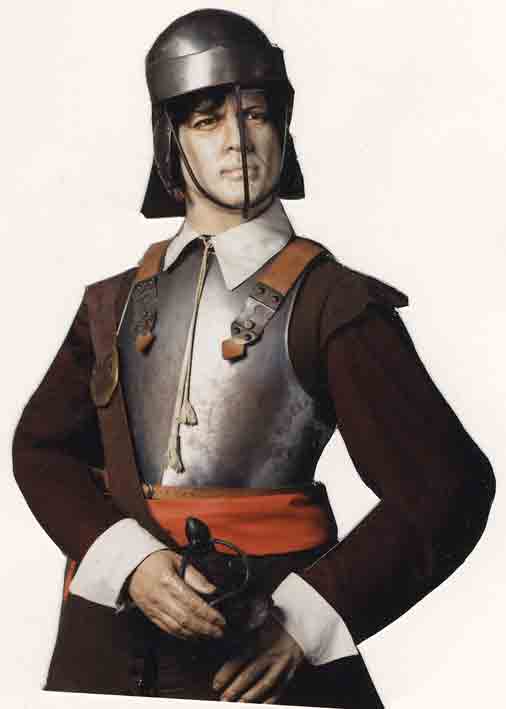 RoyalistsCavaliers
ParliamentariansRoundheads
House of Lords
N & W England
Aristocracy
Large landowners
Church officials
More rural
House of Commons
S & E England
Puritans
Merchants
Townspeople
More urban
Death of King Charles I - 1649
Cromwell and the Puritans brought Charles to trial for treason. They found him guilty and sentenced him to death. 

The execution of Charles was revolutionary. Kings had often been overthrown, killed in battle, or put to death in secret – but never before had a reigning monarch faced a public trial and execution by his own people.
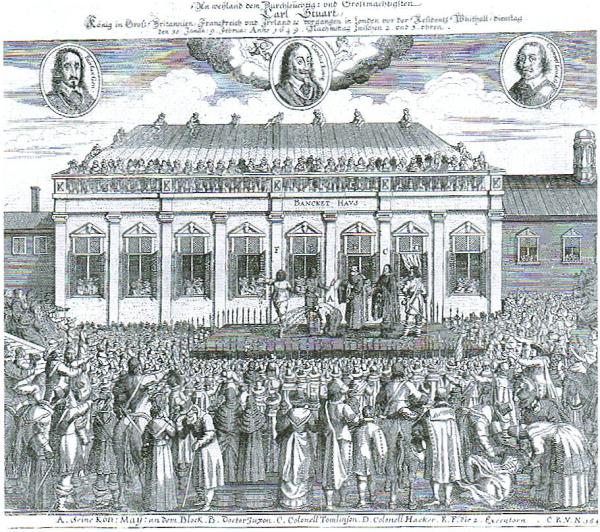 Charles I’s Accomplishments & Historical Significance
Petition of Right imposed limits on the monarch’s power
Back and forth with Parliament led to the English Civil War (dissolving, then calling, then trying to arrest Parliament)
Executed for treason – the first time a reigning monarch faced a public trial and execution by his own people
Commonwealth of England     1649-1653
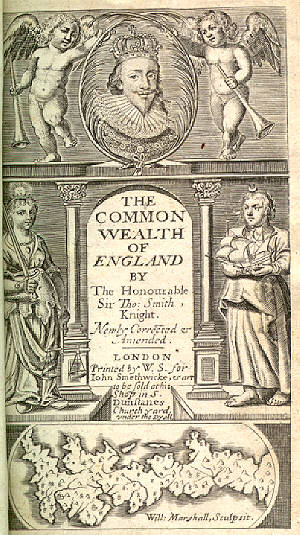 Cromwell ruled with Rump Parliament
Rump Parliament abolished the monarchy and the House of Lords, and declared England a republic, or commonwealth
1653 - Cromwell dismissed Parliament (too difficult to work with) and set up a military dictatorship
The Protectorate 1654-1660
Cromwell “Lord Protector” 
Ruled until his death in 1658
He was buried in Westminster Abbey
When the Royalists returned to power his corpse was dug up, hung in chains, and beheaded
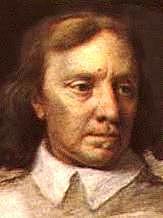 Restoration of the Stuarts
Parliament then restored the monarchy
Charles II took the throne from 1660 -1685
Under the restored Stuart monarchy, Parliament kept much of the power it had gained 
It restored the Church of England as the state religion and restricted some rights of Catholics and Puritans
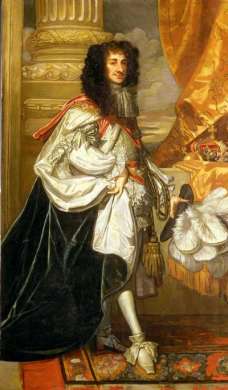 James II
1685 - James II (the younger brother of Charles II) became king when Charles II died
Devout and openly Catholic 
James named Catholics to high positions in the government, armed forces, and universities
Conflict over religion again brewed
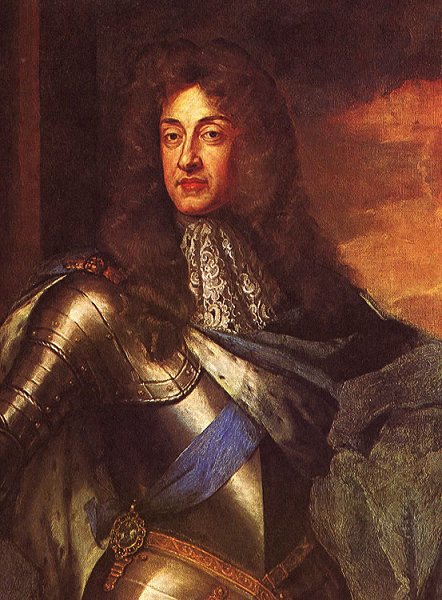 Glorious Revolution 1688
Parliament did not want James II’s Catholic son to assume the throne

The Dutch leader, William of Orange, a Protestant and husband of James’s daughter Mary, was invited to rule England

James II and his family fled, so with almost no violence, England underwent its “Glorious Revolution”
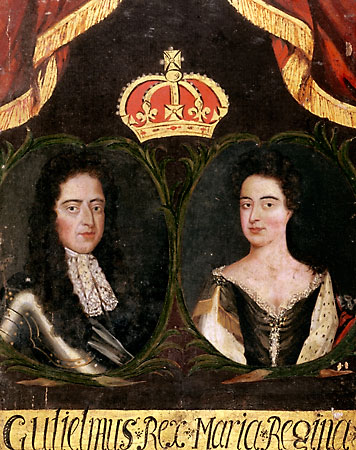 Charles II’s & James II’s Accomplishments & Historical Significance
Under the restoration Stuarts (Charles II and James II), Parliament kept much of the power it gained during the time of Cromwell and the Commonwealth

Conflict over religion remained a serious issue: 
Stuarts = Catholic
Parliament = Church of England (Anglican)

Parliament invited William and Mary to rule England, which led to the Glorious Revolution
William and MaryMary  r.1689-94 and William  r.1689-1702
Required to accept the Bill of Rights in order to rule - which they did
They are the only monarchs in British history to have reigned jointly
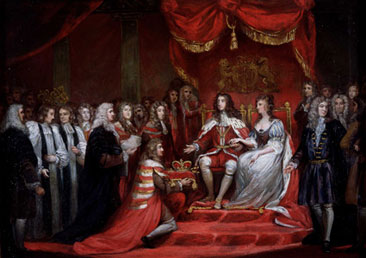 Bill of Rights
Main provisions:
The King could not suspend the operation of laws.
The King could not interfere with the ordinary course of justice.
No taxes levied or standard army maintained in peacetime without Parliament’s consent.
Freedom of speech in Parliament.
Sessions of Parliament would be held frequently.
Subjects had the right of bail, petition, and freedom from excessive fines and cruel and unusual punishment.
The monarch must be a Protestant.
Freedom from arbitrary arrest.
Censorship of the press was dropped.
Religious toleration.
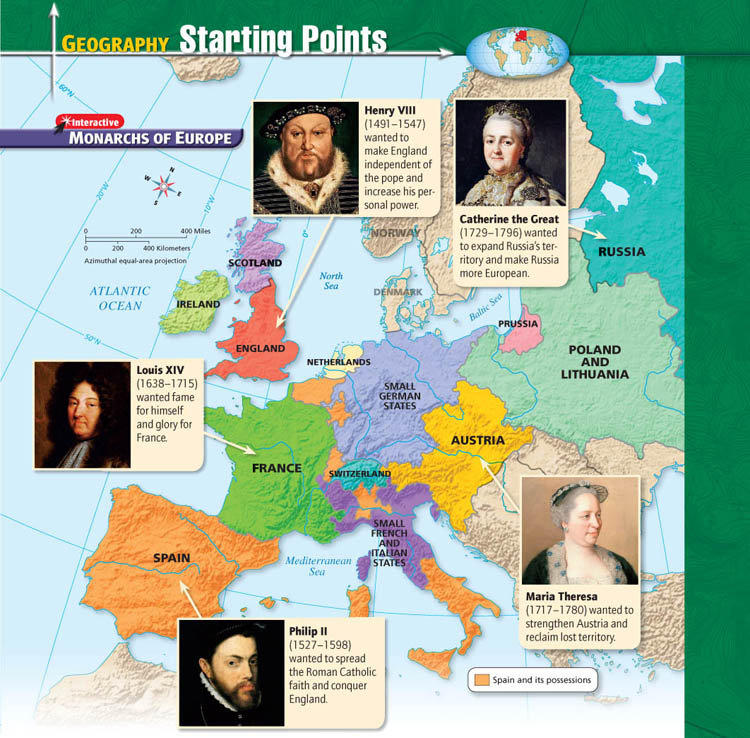 Thirty Years’ War (1618-1648)
Series of wars

Began in Bohemia (present-day Czech Republic) in the German states

Ferdinand, the Catholic king of Bohemia, wanted to suppress Protestants and assert royal power over nobles

Defenestration of Prague = a few rebellious Protestant noblemen tossed two royal officials out of a castle window

This act sparked a local revolt, which widened into a European war
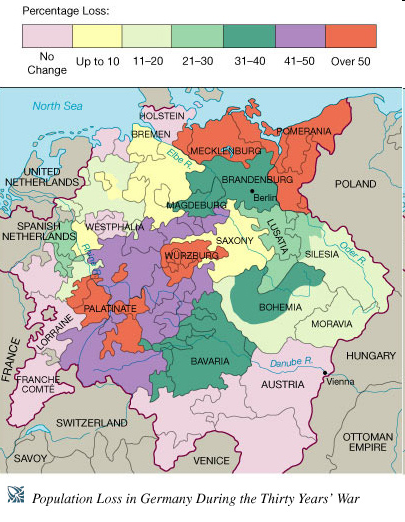 Results of the Thirty Years’ War
Roving armies of ‘mercenaries’ (soldiers for hire) burned villages, destroyed crops, and killed without mercy
					↓
Famine and disease
					↓
Depopulation (as many as one third of the people in the German states may have died as a result of the war)
Russia
Peter I the Great 
(r. 1682-1725)
&
Catherine II the Great
(r. 1762-1796)
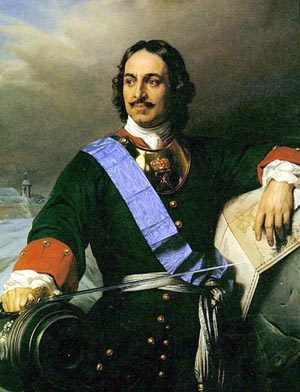 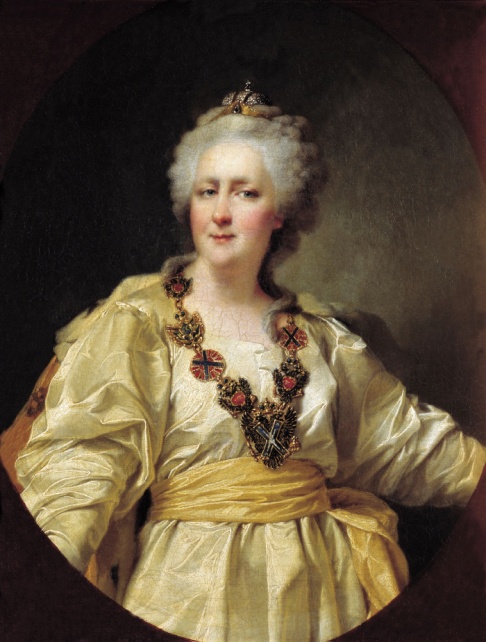 Key Terms
Tsar/Czar = Russian word for Caesar; male monarch or emperor, especially in Russia prior to 1917
Westernization = the adoption of Western ideas, technology, and culture
Autocratic = ruling with unlimited authority
Warm-water port = one that would be free of ice all year round
St. Petersburg = symbol of Peter’s effort to Westernize Russia
Russo-Turkish War = Russia defeated the Ottoman Empire and gained access to a warm-water port on the Baltic Sea
Partition = divide up
Russia in the 1600s
Russia was primarily a medieval state, untouched by the Renaissance and Reformation and largely isolated from Western Europe

The “Time of Troubles” had plunged the country into a period of disorder and foreign invasions

The reign of the first Romanov czar in 1613 restored some order, but it wasn’t until Peter I the Great came to power that Russia got back on the road to becoming a great modern power
Peter I the Great
Took the throne at age 10 (1682)
Took control of the government in 1689

Traveled to the West in 1697 to learn about Western ways for himself – brought technical experts, teachers, and soldiers he recruited back to Russia
Peter I then embarked on a policy of westernization = the adoption of Western ideas, technology, and culture
Persuading Russia people to change their way of life was difficult
To impose his will, Peter I became the most autocratic of Europe’s absolute monarchs, meaning that he ruled with unlimited authority
Peter I’s Goals
Strengthen the military
Expand Russian borders
Centralize royal power
Westernize Russia

Actions to Accomplish his Goals:
Brought all Russian institutions under his control
Forced the boyars (landowning nobles) to serve the state in civilian or military positions while allowing them to maintain control over their land (which forced peasants into serfdom)
Forced changes in social customs and pushed reforms (imported technology, improved education, etc.)
Beard Tax- Pay money to have a beard.  Wanted everyone to be clean shaven like Western Europe. Was even known to rip out peoples beards by hand.
Modernizing Russia
Using autocratic methods, Peter I pushed through social and economic reforms
Imported Western technology
Improved education
Improved waterways and canals
Developed mining and textile manufacturing
Backed new trading companies

To pay for these reforms, Peter I adopted mercantilist policies, such as encouraging exports

Peter I had no mercy for any who resisted the new order – those who revolted were tortured and executed
Warm-Water Port
Russia’s seaports, located along the Arctic Ocean, were frozen over during the winter.  To increase Russia’s ability to trade with the West, Peter desperately wanted a warm-water port – one that would be free of ice all year round.  Peter I tried to gain access to a warm-water port in the Black Sea but was unable to defeat the Ottoman Empire.
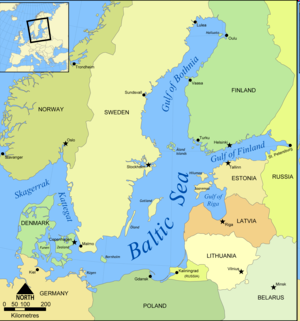 Peter I the Great’s Accomplishments
Using autocratic methods, Peter the Great:
Strengthened Russia’s military
Expanded Russian territory (defeated Sweden and created a new capital in St. Petersburg)
Ended Russia’s long period of isolation
Centralized royal power
Pushed through social and economic reforms to Westernize Russia
Catherine the Great
Capable and ruthless absolute monarch
Reorganized the provincial government
Codified laws
Began state-sponsored education for both boys and girls
Embraced Western ideas and worked to bring Russia fully into European cultural and political life 
Allowed boyars to increase their hold on peasants, thus forcing even more peasants into serfdom.  When the peasants rebelled, Catherine took firm action to repress them.
Waged the Russo-Turkish War against the Ottoman Empire, which gained her a warm-water port on the Black Sea in 1774
Catherine the Great’s Accomplishments
Further Westernized Russia
Defeated the Ottoman Empire in the Russo-Turkish War and gained a warm-water port on the Black Sea
Peter the Great & Catherine the Great – Historical Significance/Legacy
Used terror to enforce absolute power
Westernized Russia
Expanded Russia’s borders through war, treaties, and exploration
Policies contributed to the growth of serfdom, which served only to widen the gap between Russia and the West (exactly the opposite of what Peter and Catherine wanted to do)